How Safe is the Harbor?  A Review and Update of the Safe Harbor Provisions of the Bankruptcy Code
Presentation to the Fall 2015 NAPCO Credit Conference
Michael S. Etkin, Esq.
Denver, Colorado
September 18, 2015
Overview
Certain provisions of the Bankruptcy Code were intended to help maintain stability for non-defaulting counterparties in the derivatives market in the event of a bankruptcy filing. At least that’s what the legislative history of these so-called “safe harbor” provisions seems to indicate. Unfortunately, Court decisions in recent years (mostly in the Lehman Bankruptcy) have, for the most part, been contrary to that legislative goal and have dashed market expectations.  This program is intended to provide an overview of the Safe Harbor provisions, discuss relevant and recent case law, peak over the horizon, and provide practical takeaways.
Page 2
Today’s Topics
Bankruptcy Safe Harbor Provisions (background)
Key provisions of the Bankruptcy Code
Types of parties and transactions covered 
Conflicts Between the Bankruptcy Code, Contract Language  and Cases (Lehman’s Legacy)
Limits on early termination and limits on non-defaulting party’s rights under ISDA 2(a)(iii) – in the US!: Metavante (2009)
Set-off: Swedbank (2010), UBS (2011), American Home (2013), Arcapita (2014)
Page 3
Today’s Topics (cont’d)
Close-out and Valuation: Michigan State Housing and Intel (2013)
New cases challenging Lehman positions: Moore Fund v Lehman and Giants Stadium v Lehman (2014)
What is On the Horizon
Safe Harbor defenses to avoidance actions
§546(e) and preference claims
Natural gas (Renew Energy) and Electricity (MXEnergy)
Page 4
Today’s Topics (cont’d)
On the horizon: Dodd Frank and the Safe Harbors
Living Wills - Impact on “Big Bank” ISDA provisions for early termination
Orderly Liquidation Authority (?!?)
More Court cases challenging terminations and calculations
Page 5
The Bankruptcy Code 
Safe Harbor Provisions
Page 6
Setting the Stage – Relevant Provisions of the Bankruptcy Code
The Automatic Stay
Section 362 of the Bankruptcy Code provides that a creditor may not take or continue any action to collect on a pre-petition claim or judgment against a debtor or a debtor’s property.
The automatic stay is intended to provide a debtor with a “breathing spell” after the filing of a bankruptcy petition which shields the debtor from creditor activity in order to enable the debtor to focus on restructuring its business.
Page 7
Setting the Stage – Relevant Provisions of the Bankruptcy Code
The automatic stay also prevents creditors from pursuing claims and activities that impact property of the debtor’s estate.  This is intended to preserve the debtor’s assets for distribution to all creditors pursuant to the priority scheme under the Bankruptcy Code.
But - exceptions to the Automatic Stay under Sections 362(b)(6), (7) and (17) relating to the safe harbor provisions of the Bankruptcy Code.
Page 8
The Safe Harbor Provisions of the Bankruptcy Code – Exceptions to the Automatic Stay
The Bankruptcy Code provides for certain “safe harbors” from the automatic stay and exceptions to the prohibition against ipso facto clauses: exempts non-debtor counterparties to certain types of contracts, including derivatives, from the automatic stay and permits the exercise of contractual rights triggered by a bankruptcy default, see §§ 365 (e)(1), 541(c)(1), 556, 560 and 561.
Page 9
The Safe Harbor Provisions: Protected Parties/Protected Transactions
Protected parties include: 
Forward Contract Merchant – Sections 101(26) and 556
Commodities Brokers – Sections 101(6) and 556
Swap Participant – Sections 101(53C) and 560
Financial Participant – Sections 101(22A) and 560
Protected transactions:
Swap Agreement 
Commodities Contracts and Forward Contracts
Master Netting Agreements
Securities Contracts, Repurchase Agreements
Page 10
The Safe Harbor Provisions of the Bankruptcy Code: Rights Protected?
What rights are protected?
Non-defaulting parties’ rights to:
Terminate, liquidate, accelerate forward contracts and swap agreements - Sections 556 and 560 – Does that include contractual provisions for calculating early termination payments?
Off-set & netting - Sections 362(b)(17), 556, 560 and 561
Foreclosure on collateral - Sections 362(b)6-7, and 362(d)
Protection from avoidance of preference payments and fraudulent transfers (other than intentional fraud) - Section 546(e)
Page 11
The Safe Harbor Provisions of the Bankruptcy Code: Rights Protected? (cont’d)
Section 556 of the Bankruptcy Code provides:
The contractual rights of a commodity broker, financial participant, or forward contract merchant to cause the liquidation, termination or acceleration of a commodity contract, as defined in section 761 of this title, or forward contract because of a condition of the kind specified in section 365(e)(1) of this title, and the right to a variation or maintenance margin payment received from a trustee with respect to open commodity contracts or forward contracts, shall not be stayed, avoided, or otherwise limited by operation of any provision of this title or by the order of a court in any proceeding under this title. 

Sounds Good
Page 12
The Safe Harbor Provisions of the Bankruptcy Code: Rights Protected? (cont’d)
Section 560 of the Bankruptcy Code provides:
“The exercise of any contractual right of any swap participant or financial participant to cause the liquidation, termination, or acceleration of one or more swap agreements because of a condition of the kind specified in section 365(e)(1) of this title or to offset or net out any termination values or payment amounts arising under or in connection with the termination, liquidation, or acceleration of one or more swap agreements shall not be stayed, avoided, or otherwise limited by operation of any provision of this title or by order of a court or administrative agency in any proceeding under this title.” 
Similar provisions exist for Master Netting Agreements involving swaps, forward contracts, commodities contracts and other covered transactions (section 561).
Sounds Even Better!
Page 13
How Safe is the Harbor?
What about contractual provisions that are related to or ancillary to the right to terminate, liquidate and accelerate? 
Provisions requiring defaulting counterparty to raise any dispute within a specified time after receiving non-defaulting party’s termination payment calculation
Provisions requiring defaulting counterparty to provide detailed explanation of any dispute
Provisions requiring each party, after the occurrence of an early termination date, to calculate early termination amounts and close out amounts
Provisions relating to calculation methodologies to be utilized
Subordination of termination payments
Page 14
How Safe is the Harbor?
Conflicts between the Bankruptcy Code, Case Law and the Marketplace
Assumption or rejection of executory contracts – section 365 of the Bankruptcy Code
Remaining impact of section 362 of the Bankruptcy Code
Procedures for the settlement or assumption and assignment of pre-petition derivative contracts (despite consent requirements)
Establishing bar date and counterparty requirements
Guaranty issues
Mandatory ADR procedures for disputes in connection with “In the Money” derivative contracts, despite contractual dispute resolution provisions
Section 553 vs contractual and state law set-off rights
Page 15
Conflicts Between the Bankruptcy Code, Contract Language and Case Law
(Here Comes Lehman)
Page 16
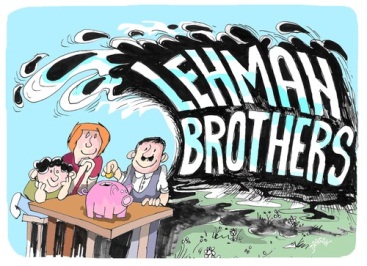 Page 17
Metavante: Limits on Timing of Early Termination and Suspension of Payment Obligations
The Facts:
Metavante and Lehman Brothers Special Finance (LBSF) entered into an interest rate swap transaction under a pre-petition 1992 ISDA Master Agreement;  Lehman Brothers Holdings Inc. was the credit support provider
The Chapter 11 filings of Lehman and its affiliates were each an event of default under the Master Agreement; upon an event of default, the non-defaulting party may, but was not required to, terminate the transaction
Page 18
Metavante: Limits on Timing of Early Termination and Suspension of Payment Obligations (cont’d)
The Facts:
Metavante did not declare an early termination date under the Master Agreement, and refused to pay quarterly payments under the swap agreement relying on ISDA Section 2(a)(iii)
11 months after the Chapter 11 filing, LBSF moved to compel Metavante to pay the quarterly payments withheld under the swap agreement
Page 19
Metavante’s Position
Non-defaulting counterparty had the right to suspend payments to the Debtor pending termination pursuant to 1992 ISDA swap agreement Section 2(a)(iii)
no payment obligations due under the Master Agreement because Lehman’s default was a failure of a condition precedent to payment 
Non-defaulting counterparty retained the right to terminate based upon the chapter 11 filings of LBSF and LBHI, despite the passage of time.
Other defaults existed justifying Metavante’s conduct.
Page 20
Metavante’s Position (cont’d)
Metavante’s problem:  bad facts make for bad law.  It wanted to ride the market, terminate the agreement when it best suited it economically and locate a replacement transaction so as to limit its exposure.
Page 21
Metavante: The Court’s Decision
The Safe Harbor provisions protect a non-defaulting swap counterparty’s contractual rights solely to liquidate, terminate or accelerate one or more swap agreements because of a chapter 11 filing
The Safe Harbor provisions do not permit Metavante to withhold performance indefinitely and in violation of the stay – and, the Bankruptcy Code (ipso facto prohibition) trumps any state law/contract basis for nonperformance
The Master Agreement is a “garden variety executory  contract” and should be treated as such unless the right to terminate is invoked promptly
Page 22
Metavante: The Court’s Decision (cont’d)
Riding the market for a year without exercising the right to terminate was “unacceptable and contrary to the spirit of the Bankruptcy Code” 
A swap counterparty must act immediately or “fairly contemporaneous with the bankruptcy filing” 
Metavante did not attempt to liquidate, terminate or accelerate the transaction under the Master Agreement; accordingly, Metavante waived its right to terminate 
LBSF’s right to receive payment (plus interest) under an executory contract was protected by the automatic stay
Page 23
Metavante: Take-Aways, Part I
Act quickly to terminate 
Document reason for delays  
Don’t advertise that you are waiting for market to improve your position  
Beware of default interest
Check which law governs - Note conflicts with English law
no court case was brought by Lehman seeking to enforce the same rights under an ISDA governed by English law or in English law jurisdictions; consider trading under regimes of foreign jurisdictions that may be more friendly to non-defaulting parties
Page 24
Metavante: Take-Aways, Part II
Debtor alone is allowed to play the market before it decides whether to assume or reject an executory contract
Bankruptcy Code Section 365(a)
Consider negotiation of the schedules or drafting changes to the 2002 ISDA Form.  For example – 
No monetary obligation upon termination based upon a bankruptcy default
Defined time period for invoking early termination
Non-waiver clause
Is netting available absent early termination
Check contract terms
Page 25
Setoff / Netting Post-Petition: A Quick Primer
Section 553 of the Bankruptcy Code allows for the exercise of setoff rights -- “…this title does not affect any right of a creditor to offset a mutual debt owing by such creditor to the debtor that arose before the commencement of the case under this title against a claim of such creditor against the debtor that arose before the commencement of the case…” 
Section 553 preserves otherwise available setoff rights and doesn’t create any new or additional setoff rights
A creditor, ordinarily, is still required to seek relief from the automatic stay to effectuate a setoff pursuant to Section 553
Page 26
Setoff (or Netting) Requirements
Key requirements to effectuate a setoff pursuant to Section 553: 
Mutual, bilateral obligations 
Debts solely prepetition or solely post-petition 
Claims are allowed and not disputed
But we thought these requirements didn’t apply to set off rights exercised in connection with the termination or liquidation of a safe harbored contract?
How safe is the harbor?
How safe is the non-defaulting counterparty?
Here comes Lehman … again.
Page 27
28
Swedbank
The Facts
Swedbank and Lehman were parties to several ISDA agreements.  Each swap agreement provided that a bankruptcy filing would constitute an event of default.
Lehman also maintained a general deposit account with Swedbank in Sweden. 
Upon the bankruptcy filing, Swedbank put a freeze on the account. However, Lehman inadvertently deposited approximately $11.7 million into the account post-petition.
Swedbank sought to setoff the post-petition deposits and the prepetition debt it was owed under the swaps.
29
Swedbank (cont’d)
The Court’s Decision:
Mutuality of the debt is required to effectuate a setoff and there is no contractual exception
The Safe Harbor provisions do no provide an exception to the mutuality requirement
A Safe Harbor exception that permits a setoff despite no mutuality would provide swap participants with “super-priority status” – which was not intended by Congress
Bankruptcy Court’s decision was affirmed by the District Court
30
Swedbank (cont’d)
Take-aways:
Again – bad facts make bad law (and easy to understand why Lehman chose to fight this set-off battle in Court)
Pre-petition and post-petition debtor are distinct and separate entities
Appears to conflict with plain meaning of Safe Harbor provisions which say the contractual right to liquidate or terminate under a safe harbored contract shall not be stayed, avoided, or otherwise limited by any provision of the Bankruptcy Code
31
UBS: No Mutuality of Parties/ No Set -off
The Facts:
UBS and Lehman Brothers, Inc. were parties to a pre-petition swap
non-defaulting party could effectuate a setoff against the defaulting party’s  affiliates (a triangular setoff) – although referenced, the affiliates didn’t sign the relevant agreement
LBI was placed in liquidation pursuant to the Securities Investors Protection Act; proceedings administered by the Bankruptcy Court.
UBS withheld $23 million on account of the triangular setoff
Lehman filed a motion seeking to enforce the automatic stay against UBS and compel payment of the amount withheld.
32
UBS and Set-off (cont’d)
UBS’s Position:
Contractual right to effectuate triangular setoff was permitted pursuant to the Safe Harbor provisions, as a contractual right involving the termination and liquidation of a swap agreement (which would be permitted if not for the bankruptcy filing)
Sounds Reasonable, but…
Court’s Decision:
Relied on Delaware Bankruptcy Court 2009 decision in In re SemCrude
Under state law, contractual triangular setoff is valid and enforceable but not in a bankruptcy proceeding
Upon bankruptcy, triangular setoff is not permitted because it lacks mutuality
Contractual language cannot fix the mutuality problem
The Safe Harbor provisions do not alter this result – mutuality is an independent requirement under Section 553
33
UBS: SemCrude Precedent
SemCrude, decided by the Delaware Bankruptcy Court, involved very similar facts to UBS, where the Debtor and its affiliates operated different business lines providing goods and services to the energy industry.
In SemCrude, Chevron argued that it had a contractual right to assert a triangular setoff. 
The SemCrude court found that there is no contract exception to the mutuality requirement of Section 553.
However, Chevron did not raise the Safe Harbor argument until its motion for reconsideration.  Because it did not raise the argument in its initial motion, the Bankruptcy Court refused to consider the argument.
So why is SemCrude cited so often in the context of attempts to enforce cross-affiliate setoff rights in a safe harbored contract?
34
UBS: Take Aways
Set-off in  bankruptcy requires the same parties (mutuality) on both sides of the transaction 
Hard to reconcile why the Safe Harbor provisions do not change the analysis 
Sections 560 and 561 of the Bankruptcy Code specifically says that the setoff right is not to be “limited by any provision of the Bankruptcy Code.” 
UBS decision might be limited to cases where the affiliates were not signatories to swap agreement
Page 35
American Home Mortgage Holdings (not Lehman but its Evil Child)
The Facts:  
AHM entered into a swap agreement with Barclays Capital and a repurchase agreement with Barclays Bank PLC 
Broad cross-affiliate setoff provision: in event of default, Barclays Capital could effectuate triangular setoff with the Debtor’s obligation to Barclays Bank PLC 
AHM filed for bankruptcy in Delaware; Barclays terminated and effectuated  triangular setoff
Page 36
American Home Mortgage Holdings (not Lehman but its Evil Child) (cont’d)
Debtors’ trustee filed adversary proceeding seeking a declaratory judgment that the setoff was impermissible and to recover the funds subject to the setoff. 
Barclays moved to dismiss arguing the setoff was permitted under the Safe Harbor provisions of the Bankruptcy Code.
Page 37
American Home Mortgage: Court Decision
Relying on the UBS and Swedbank (Lehman decisions), the Delaware Bankruptcy Court found valid setoff requires mutuality -  no contractual exception to mutuality
Safe Harbor provisions do not protect triangular setoff: Congress did not intend the Safe Harbor provisions to override the mutuality requirement of Section 553.
“allowing parties to contract around the mutuality requirement of Section 553, one creditor, or a handful of creditors, could unfairly obtain  payment from a debtor at the expense of the debtor’s other creditors, thereby upsetting the priority scheme of the Code…”
Page 38
American Home Mortgage: Take-Aways Decision
Another important Bankruptcy Court takes a restrictive view of the Safe Harbors and the legislative intent of the Safe Harbor provisions
Why have the Safe Harbors at all? What about providing stability to the derivatives market?
U.S. House Judiciary Committee currently examining the Chapter 11 Safe Harbors  
Judge Sontchi (AHM) testified and sits on the relevant ABI Commission;  not surprisingly, he recommends that the Safe Harbors be scaled back
Page 39
Arcapita – Full Circle to SemCrude
Facts:
Judge Lane of the SDNY Bankruptcy Court disallowed a $10 million claim in connection with a call option on shares of a non-debtor subsidiary; the relevant agreement contained a triangular set-off provision 
Case did not involve the Safe Harbor provisions, but the Court cited Lehman and SemCrude for the proposition that triangular set off rights are unenforceable in a bankruptcy context
Absent mutuality under §553(a), set off rights in connection with a non-debtor affiliate are unenforceable
Page 40
Michigan State Housing Dev. Authority (Yes Virginia, there is a Santa Claus): Close-out and Valuation
The Facts:
Michigan State Housing Development Authority (“MSHDA”) entered into an ISDA master agreement with Lehman Brothers 
Bankruptcy constituted an “Event of Default” which altered the methodology by which the non-defaulting party calculates the close-out amounts owed 
MSHDA terminated and calculated an early termination payment due Lehman of approximately $36 million - which it paid
MSHDA filed an adversary proceeding to recover $2.4 million that it had paid to Lehman on an unrelated transaction
Lehman counter-claimed asserting that MSHDA owed Lehman approximately $59 million (instead of $36 million) for the ETP  
difference based on methodology used by MSHDA for calculating the termination payment vs methodology Lehman claimed should have applied
Page 41
MSHDA: The Court’s Decision
Did the Safe Harbor right to terminate also include the right to designate specific alternate methodology under the agreement to liquidate the position in the event of a default (bankruptcy)? YES:
Summary judgment granted in favor of MSHDA based on the language and intent of the Safe Harbor provisions!
Page 42
MSHDA: The Court’s Decision (cont’d)
Section 560 of the Bankruptcy Code provides for  “the exercise of any contractual right of any swap participant or financial participant to cause the liquidation, termination or acceleration …” and, “the word liquidation in the context of Section 560 means, according to the dictionary definition, the act of determining by agreement the exact amount of something that otherwise would be uncertain.”  
“unless the act of liquidation is performed in accordance with some agreed method, the right to liquidate is disconnected and loses all practical meaning.”
Page 43
MSHDA: The Court’s Decision (cont’d)
The Court also notes that allowing a contract counter-party to use the agreed upon method to determine the liquidation amount promotes the systematic goals of the Safe Harbor provisions –stability and certainty to the markets.  
Therefore, relying on the liquidation methodology provided in the swap agreement is consistent with the purpose of the Safe Harbor provision.
Why doesn’t the same analysis apply in the context of a cross-affiliate netting provision to determine the exact amount of what is owed upon termination? Or to Metavante issues?
Liquidation methodology is part of the ability to liquidate; according to the decision, earlier decisions involved impermissible attempts to obtain higher priority in the distribution scheme or non-mutual setoff rights.
Page 44
MSHDA: Take-Aways
Decision is a win for swap participants - confirms that the Safe Harbor provisions include protecting the contractual methodology to liquidate established under the agreement even if unfavorable to the debtor
The term “liquidation” includes the means and methodology to liquidate, as well as the ability to liquidate because they are “so tightly intertwined to the point that liquidation without defining methodology is impossible to perform.”  
If the Court had sided with Lehman, it would have potentially destroyed all benefits and value from agreed upon terms of the swap agreement regarding the calculation of close-out amounts upon termination
Page 45
Intel: Close-out/Foreclosure
The Facts 
Intel and LBOTC entered into swap agreement just before LBHI filed for Ch11:  LBOTC posted $1 billion of collateral and also had to post shares under swap terms;  LBHI was the guarantor
LBHI filed for Chapter 11 9/15/08; Intel terminated the swap on 9/29/08 based on LBHI’s bankruptcy default under the swap (and when LBOTC failed to deliver requisite shares under swap provisions) – 3 days before LBOTC filed for bankruptcy- and foreclosed on the collateral
Lehman challenged foreclosure as exceeding any reasonable calculation of amount owed Intel in excess of value of shares available for delivery; commenced adversary proceeding alleging in excess of $127 million in collateral improperly seized
Page 46
Intel (cont’d)
Intel filed a motion to dismiss arguing that the collateral seized before the LBOTC Chapter 11 was no longer property of the estate (Section 542(a)) – core vs non-core issues
The Bankruptcy Court granted the motion: 
Intel’s pre-petition set-off against the collateral foreclosed LBOTC’s interests in the assets and 542(a) could not apply since the funds were not property of the estate at the time LBOTC filed Chapter 11
LBHI (guarantor of LBOTC) bankruptcy triggered Intel’s safe-harbored rights to terminate, liquidate, set-off and foreclose, and was separate insolvency event from the LBOTC filing
Page 47
Intel (cont’d)
Automatic stay not implicated with respect to LBOTC contract or assets: Intel’s termination and set-off rights were triggered by LBHI Chapter 11,  and set-off thus terminated LBOTC’s rights as matter of non-bankruptcy law before LBOTC petition
Remaining breach of contract claim to  be heard before District Court
Page 48
Intel: Take-Aways
Act quickly upon bankruptcy default of guarantor/collateral provider to terminate and set-off against counterparty before counterparty files
In adversary case over derivatives/safe harbor issues, consider strategy of moving to dismiss core claims and withdrawing reference where essence of dispute is calculation of damages/breach of contract
Treats parent and counterparty insolvencies as distinct events for purpose of automatic stay- conflicts with Lehman flip clause decisions where counterparty unsuccessfully argued that guarantor LBHI Chapter 11 triggered flip in payment waterfall as matter of non-bankruptcy law before debtor-affiliate filed . . . 
Are both decisions good law? Can we reconcile?
Page 49
2014 Adversary Proceedings vs. Lehman
Moore Capital Funds – June 2014 - calculations
How much of a termination payment is enough?  Timely termination and $60 million paid, but Lehman wants $20 million more plus 13% default interest
Lehman served 2004 subpoena 5 years after termination date, but had not sued - interest was accruing
Moore sued to settle dispute, enforce calculation methods, validate set-offs and stop interest clock
On the radar
Page 50
2014 Adversary Proceedings vs. Lehman (cont’d)
Giants Stadium – Sept. 2014
After LBHI Chapter 11, Giants Stadium terminated swaps with Lehman, entered into to hedge against interest rate risk from auction-rate securities used to finance the Meadowlands stadium,
Lehman claimed swaps were $60 million in the money to Lehman at termination; Giants Stadium disagreed
Contentious discovery process with motions filed; failed ADR
Giants Stadium Suit for $302 million based on LBSF default for failure to make payment due 10/2/08 – filed in response to Lehman suit seeking $100 million payment from Giants Stadium
Case settled
Page 51
Recent Lehman Adversary Proceedings vs. Counterparties
Facing the 6 year statute of limitations and expiration of the tolling provided under the Bankruptcy Code, Lehman took one of 2 paths:
Tolling Agreements – check out those terms!
Commencing Adversaries by the 6 year case anniversary – September 15, 2014 challenging
Calculations
Methodologies (wrong method, or right method applied wrongly)
Claims objections coupled with claims against counterparties
Contract interpretation
You name it!
Page 52
Availability of Safe Harbor Defense to Avoidance Actions
U.S. Bank National Association v. Plains Marketing Canada L.P. (In re Renew Energy LLC) – United States Bankruptcy Court, Western District of Wisconsin.
Supplier of physically delivered natural gas.
Subject to significant preference claim.
Three distinct contracts with the Debtor.
Asserted the Safe Harbor defense under section 546(e).
Page 53
Availability of Safe Harbor Defense to Avoidance Actions (cont’d)
The court held that two of the three contracts at issue were forward contracts entitled to the protections of Section 546(e) and granted summary judgment in favor of the supplier with respect to the payments made in connection with the two contracts.
The Debtor satisfied its burden under Section 547(b) with respect to its preference claim.
Made a payment to a non-insider within 90 days of the petition on account of antecedent or existing debt while the Debtor was insolvent.
Enabled creditor to recover more than it would in a Chapter 7.
Page 54
Availability of Safe Harbor Defense to Avoidance Actions (cont’d)
The burden then shifts to the Creditor to establish one or more defenses to the preference claim.
Section 546(e) Safe Harbor defense
The payment was a “settlement payment” made by or to a “forward contract merchant” in connection with a “forward contract” prior to the commencement of the bankruptcy case.
Page 55
Availability of Safe Harbor Defense to Avoidance Actions (cont’d)
The Relevant Facts
Renew operated an ethanol plant that utilized large quantities of natural gas.
Renew purchased natural gas from Plains.
Plains was in the business of buying and selling natural gas and managed risk through sales contracts setting a specified price for future delivery.
56
Availability of Safe Harbor Defense to Avoidance Actions (cont’d)
Were the Payments “Settlement Payments” Pursuant to “Forward Contracts”?
The Court first looked at the relevant legislative history
Prevent market instability.
Primary purpose of the agreement was to hedge against fluctuations in the price of the commodity.
In determining whether a contract was a forward contract, the court must analyze:
The contract’s language;
The purpose of the contract; and
The intent of the parties.
57
Availability of Safe Harbor Defense to Avoidance Actions (cont’d)
The Court’s Conclusions.
Natural gas was a “commodity”.
Although the term “maturity date” is not specifically defined, the Court rejected the Debtor’s argument and held that the “maturity date” was when all obligations other than payment have been performed and payment to “settle” the contract was due.
There can be multiple maturity dates under a forward contract.
Under the first two contracts, the maturity dates occurred months after the contracts were entered into and therefore satisfied the “two-day maturity date” requirement.
58
Availability of Safe Harbor Defense to Avoidance Actions (cont’d)
The “Hedging” Nature of the Contracts.
The Court also found that consistent with legislative history and prior case law, the contracts were entered into to hedge against the risks of an unstable market.
The Court accepted Plains’ argument that using an index price plus an adjuster allowed the parties to hedge transactions with more precision and guard against negative price movement.
The Court determined that the first two contracts were precisely the type of contracts that Congress intended to protect.
Plains was entitled to the protections of Section 546(e) as to the payments it received under the first two contracts.
59
Availability of Safe Harbor Defense to Avoidance Actions (cont’d)
Take-Aways.
The issue of whether suppliers of commodities can avail themselves of the safe harbor under section 546(e) as a defense to a preference or fraudulent transfer claim has not been the subject of much jurisprudence.
According to the Renew decision, it can be a significant tool in defending against preference and fraudulent transfer liability (other than actual fraud).
You should reevaluate the terms of your supply and purchase agreements so as to expressly reference the intent to hedge against the market, have a maturity date beyond two days and satisfy the definitions of forward contracts and forward contract merchants under the Bankruptcy Code.
60
The 5th Circuit’s Decision in MXEnergy
Section 546(e) protects payments under an electricity requirements contract from preference exposure.
The harbor is safe against preference claims by an end user of electricity.
Electricity supply contract is a “forward contract” for purposes of Section 546(e).
61
The 5th Circuit’s Decision in MXEnergy (cont’d)
The Holding – 
Plain language of Sections 101(25) (forward contract definition) and 546(e) do not distinguish forward contracts from “ordinary” power supply contracts.
Nor do the statutes require exact quantities and specified delivery date.
As to a maturity date, the 5th Circuit determined that no delivery of electricity would occur within two days after entry into the contract.
62
The 5th Circuit’s Decision in MXEnergy (cont’d)
Take-Aways 
Circuit Court of Appeals decision very helpful.
Should apply to other forward  contracts including natural gas and fuel.
Should provide some comfort to the market but several questions were left unanswered, including:
What about a residential consumer’s contract with his utility; and
What if the price was not “fixed” but “variable” (tariff based).
63
What is on the Horizon?
Page 64
Dodd Frank’s Impact on Safe Harbor Rights
Living will mandate for “Big Banks”
Not just Big Banks
Early termination rights may be written out of the contract
OLA as new insolvency forum for major meltdowns
Which entities will fall under the regime and when will you know?
Delayed right to early termination – will there be a safe harbor at all?
Cleared OTC trading?
Cleared OTC  trades covered by safe harbors, under the LSOC Rule for FCMs, but what does that mean if the FCM fails? What about a clearinghouse insolvency ???
65
Overall Take-Aways
SDNY and Delaware, the two most popular bankruptcy jurisdictions in the U.S., appear to share the same view with respect to cross-affiliate setoff rights – they are unenforceable, even in a safe harbored context.
Many jurisdictions have not considered the issue
What are the real policy issues at play – bankruptcy or the derivatives market in general (legislative history)
The enforceability issue has not been decided by an appellate court (you need a counterparty with staying power and the right economics).
66
Overall Take-Aways
Protection through joint and several liability with every affiliate executing the agreement.
Guaranty
Other collateral
Cross-collateralization
As to timing issues (Metavante), would a non-waiver clause help a non-defaulting counterparty wait to exercise termination rights?
Probably not
Exercise rights as quickly as possible
67
Questions???
Page 68
Presenter Bio
Page 69
Thank you,
Michael S. Etkin
Partner
Tel: 973.597.2312 Fax 973.597.2313
Email: metkin@lowenstein.com
Practice
Michael ("Mickey") S. Etkin is a senior bankruptcy practitioner and commercial litigator with significant experience in complex business reorganizations and litigation as well as securities and ERISA class action litigation. Mickey graduated from Boston University, cum laude, in 1975, and received his law degree, with honors, from St. John's University in 1978. He is admitted to practice in the state and federal courts of New York and New Jersey. Mickey is listed in the 2011-2015 editions of Chambers USA: America's Leading Lawyers for Business, which has described him as "fantastic", "very plugged-in" and "instrumental in providing tactical advice" and noted his skill in "anticipating all the key issues that are likely to arise." In addition, he is also featured in the 2007-2016 editions of The Best Lawyers in America in the Bankruptcy and Creditors' Rights section of the publication.
Mickey practices in Lowenstein Sandler's Bankruptcy, Financial Reorganization & Creditors’ Rights and its Complex Business Litigation groups. Mickey's bankruptcy practice includes the representation of debtors, trustees, creditors and investors in a variety of complex bankruptcies and bankruptcy related litigation. Mickey also represents major energy companies in connection with bankruptcy proceedings involving their customers and counterparties. He has been invited to speak before financial institutions, bar association groups and credit associations regarding the rights of counterparties to derivatives in a bankruptcy context, including cutting edge issues emerging from the Lehman Brothers Chapter 11 and SIPC proceedings.

Recent Publications
"Sparks Continue to Fly – Electricity is not Eligible for Section 503(b)(9) Status and Other Shocking Developments,"  Bruce S. Nathan, Michael S. Etkin, David M. Banker, Business Credit, January 2014.
Page 70
Cont’d.
Recent Press Mentions
Michael S. Etkin comments on the bankruptcy court’s recent decision regarding the enforceability of the GM Chapter 11 sale order to enjoin certain claims associated with the well-publicized ignition switch defect in General Motors products. Turnarounds & Workouts,  June  2015.
Michael S. Etkin discusses the status of the restructuring landscape and factors affecting change in the year ahead in the March issue of the Turnarounds & Workouts newsletter. Turnarounds & Workouts,  March 2015.
Michael S. Etkin comments in Debtwire regarding a recap of restructuring in 2014, and anticipated trends and issues to look for in 2015. Debtwire,  January 2, 2015.
Michael S. Etkin is featured and recognized in IECA Insights, the newsletter of the International Energy Credit Association. IECA Insights,  November 2014.
Michael S. Etkin was quoted in Law360 from his oral argument before the Delaware Bankruptcy Court in connection with the objection of defrauded purchasers in the Chapter 11 liquidating plan for Furniture Brands International Inc. Law360,  July 14, 2014.
Michael S. Etkin is quoted in the National Law Journal as objecting to the proposed scheduling order in the General Motors Bankruptcy case relating to the ignition switch litigation and claims. The National Law Journal,  May 15, 2014.
Page 71